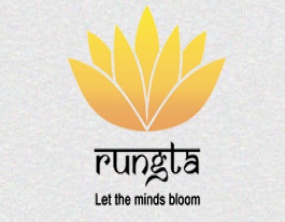 RUNGTA COLLEGE OF DENTAL SCIENCES & RESEARCH
TITLE OF THE TOPIC: MICROBIOLOGY IN ENDODONTICS
DEPARTMENT OF CONSERVATIVE DENTISTRY AND ENDODONTICS
1
Specific learning Objectives
At the end of this presentation the learner is expected to know
*Subtopic of importance
**  Cognitive, Psychomotor   or Affective 
# Must know , Nice to know  & Desire to know
2
TABLE OF CONTENT:
INTRODUCTION

ROUTES OF MICROORGANISM INGRESS

MICROORGANISMS FOUND IN ROOT CANALS ASSOCIATED WITH ENDODONTIC INFECTIONS

INTRARADICULAR INFECTION

EXTRARADICULAR INFECTION

METHODS FOR IDENTIFICATION OF MICROBES
3
MOLECULAR BIOLOGY METHODS
Development of MBT has provided vast array of new technique for study of human microbiota.

Identification of previously unknown and uncharacterized human pathogens

Revealed previously unanticipated diversity of human microbiota with as-yet-uncultivated bacteria (>50%)
4
He Several genes have been chosen as targets for bacterial identification

16S rRNA
23S rRNA
16S-23S rRNA gene internal transcribed sequences
The rpoB gene encoding beta-subunit of RNA polymerase
The groEL gene encoding the heat shock protein
The gyrB gene encoding the beta-subunit of DNA gyrase
Homologous recombination encoding  recA
5
16S rRNA gene/DNAwidely used target universally distributed among bacteria

Affords reliability for inferring phylogenetic relationships.

18S rRNA – fungi &other eukaryotes
6
Plethora of molecular methods

Broad range of PCR followed by cloning and sequencing  to unravel the breadth of microbial diversity in a given environment

Microbial communities can be analyzed via fingerprinting techniques denaturing gradiant gel electrophoresis(DGGE) & terminal restriction fragment length polymorphism(T-RFLP)
7
Fluorescence in situ hybridization (FISH) can measure abundance of target species and provide information on their spatial distribution in tissues

Other app 
DNA-DNA hybridization arrays
Species specific PCR
Nested PCR
Multiplex PCR
Quantitative real time PCR
8
P.C.R AND ITS DERIVATIVES
PCR method is based on the in vitro replication of DNA through repetitive cycles of denaturation, primer annealing and extension steps carried out in automated devices(thermocyclers) 

Can detect as few as 10 bacterial cells in sample with potential sensitivity to the one cell level
Culture (nonselective media)– 10⁴ to 10⁵ cells 
Selective media – 10³
9
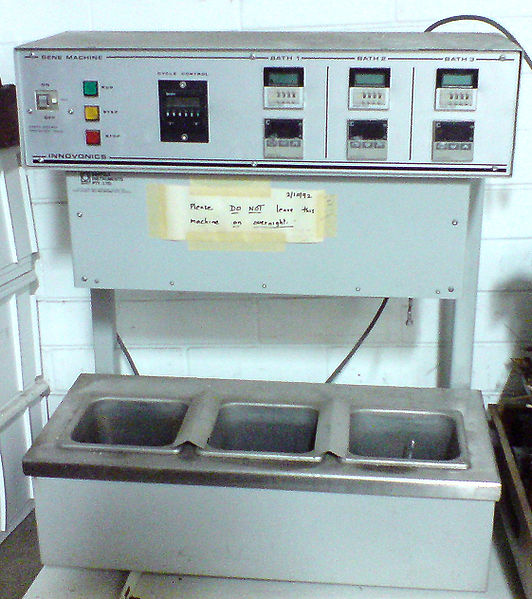 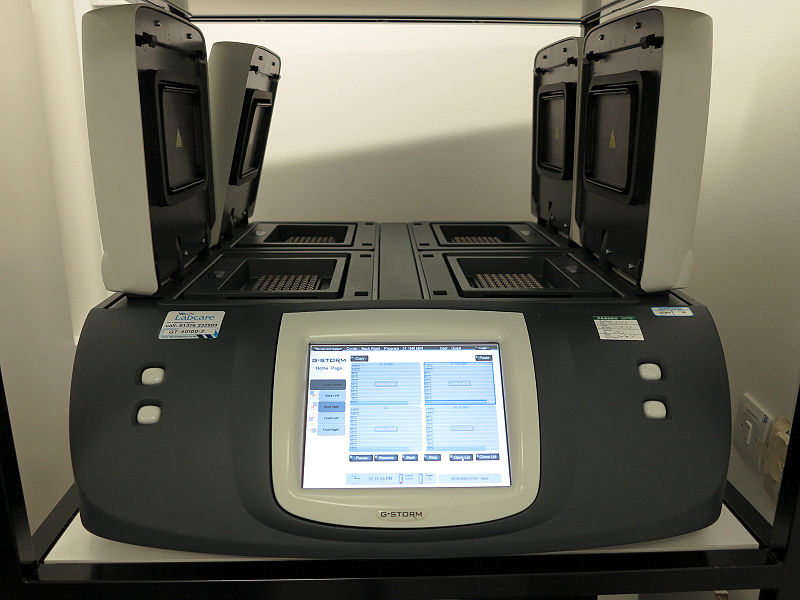 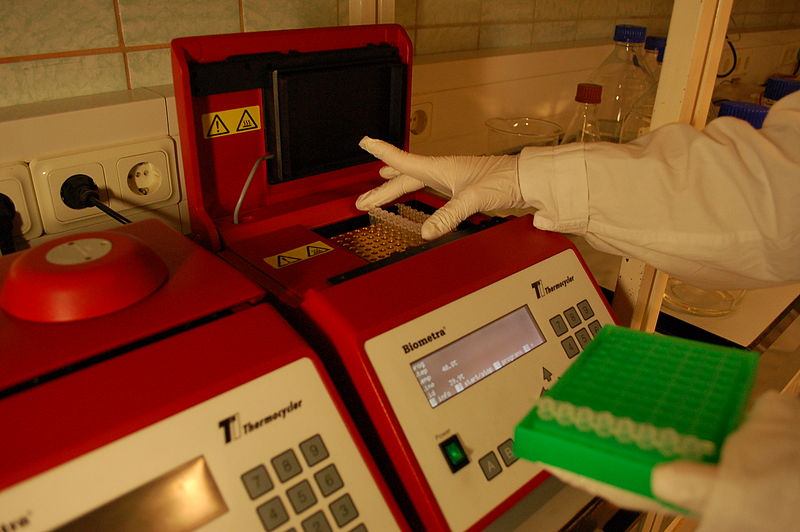 10
Immunological methods – 10³ to 10⁴ cells

DNA-DNA hybridization – 10² to 10⁴ cells

PCR 10 to 100 times more sensitive
11
Touchdown PCR

Strategy to increase the specificity of the assay

Useful to avoid the amplification of spurious DNA fragments (non target)
12
Nested PCR  advised mainly to have increased sensitivity, but also exhibit increase specificity

Multiplex PCR  permits simultaneous detection of different sp in a sample

Reverse transcriptase PCR  developed to amplify RNA targets & to exploit the use of the reverse transcriptase which can synthesize a strand of complementary DNA from RNA template
13
PCR based microbial timing  for clonal analysis and comparison of microbial isolates through PCR generated fingerprinting profile

Real time PCR :
 usually qualitative / semi quantitative
Allows the quantification of the amount of DNA 
Allows quantification of individual target sp as well as total bact
14
Advantages of real time PCR:

 rapidity

Identify PCR products directly without the use of agarose gels

Less contamination
15
Broad range PCR:

 used to investigate the breadth of microbial diversity

Can detect the unexpected bacterial diversity

Allows identification of various as-yet-uncultivated bacterial pathogens
16
Broad range PCR products can be alternatively analyzed by fingerprinting tech

Genetic fingerprinting tech  to determine the structure and diversity

Denaturing gradient gel electrophoresis(DGGE)
Terminal restriction fragement length polymorphism (T-RFLP)
17
DNA-hybridization
Socransky et al(‘94)

Process of annealing the complementary bases of two single stranded DNA molecules

Employs labeled DNA probes  locate & bind to a target sequence, forming new duplex molecule.

The labelled duplex can then be detected
18
Probes are segments of single stranded DNA labeled with detection milecules

Constructed from either whole genomic DNA or oligonucleotides

Genomic – more likely to cross react with non target
Oligonucleotide – limited or no cross reactn
19
DNA microarrays
Schena et al (’95)

Consist of high density matrix of DNA probes, synthesized on glass/silicon slide

Can be used to enhance PCR product detection and identification
20
FISH (fluorescence in situ hybridization)
Uses fluorescently labeled rRNA probes fluorescence microscopy to detect intact microbial cells

Gives info  presence, morphology, number, organization and spatial distribution

Allows detection of not only cultivated sp but also
21
ADVANTAGES OF MOLECULAR BIOLOGY TECH:

Detect both cultivated/as-yet-non sp
High specificity
High sensitivity
Rapidity 
Do not require carefully controlled anarobic conditions during sampling and transportation
 used during antimicrobial treat
Anarobic handling & expertise not required
Samples can be stored frozen for later analysis
Detect dead m.org
22
Limitations of MBT:

Qualitative/semi quantitative (exp; real time PCR, microarray)
Detect only 1 sp or few diff sp at a time (broad range,microarray)
Detect only target sp & fails to detect unexpected sp (broad range)
Some – laborious & costly
Hybridization- detect only cultivable sp
23
Teaching Materials
Endodontic practices - Grossman
Pathways of pulp – Cohen
Textbook of Endodontics – Nisha Garg
Endodontics - Ingle
24
TAKE HOME MESSEGE/ FOR THE TOPIC COVERED (SUMMARY)
Infection of the root canal is not a random event. 
The type and mix of the microbial flora develop in response to the surrounding environment. Microorganisms that establish in the untreated root canal experience an environment of nutritional diversity. 
In contrast, well-filled root canal offers the microbial flora a small, dry, nutritionally limited space.
 Thus, we should obtain a better understanding of the characteristics and properties of bacteria and their biofilms along with the environmental changes, to enhance success.
25
Question & Answer Session
DESCRIBE MOLECULAR BIOLOGY METHODS OF DETECTION OF MICRORGANISM
26
REFERENCES
Endodontic practices - Grossman
Pathways of pulp – Cohen
Textbook of Endodontics – Nisha Garg
Endodontics - Ingle
27
THANK YOU
28